Làm quen với toán số 7 tiết 3 độ tuổi: 5-6 tuổi
Ôn thêm bớt số lượng trong phạm vi 7
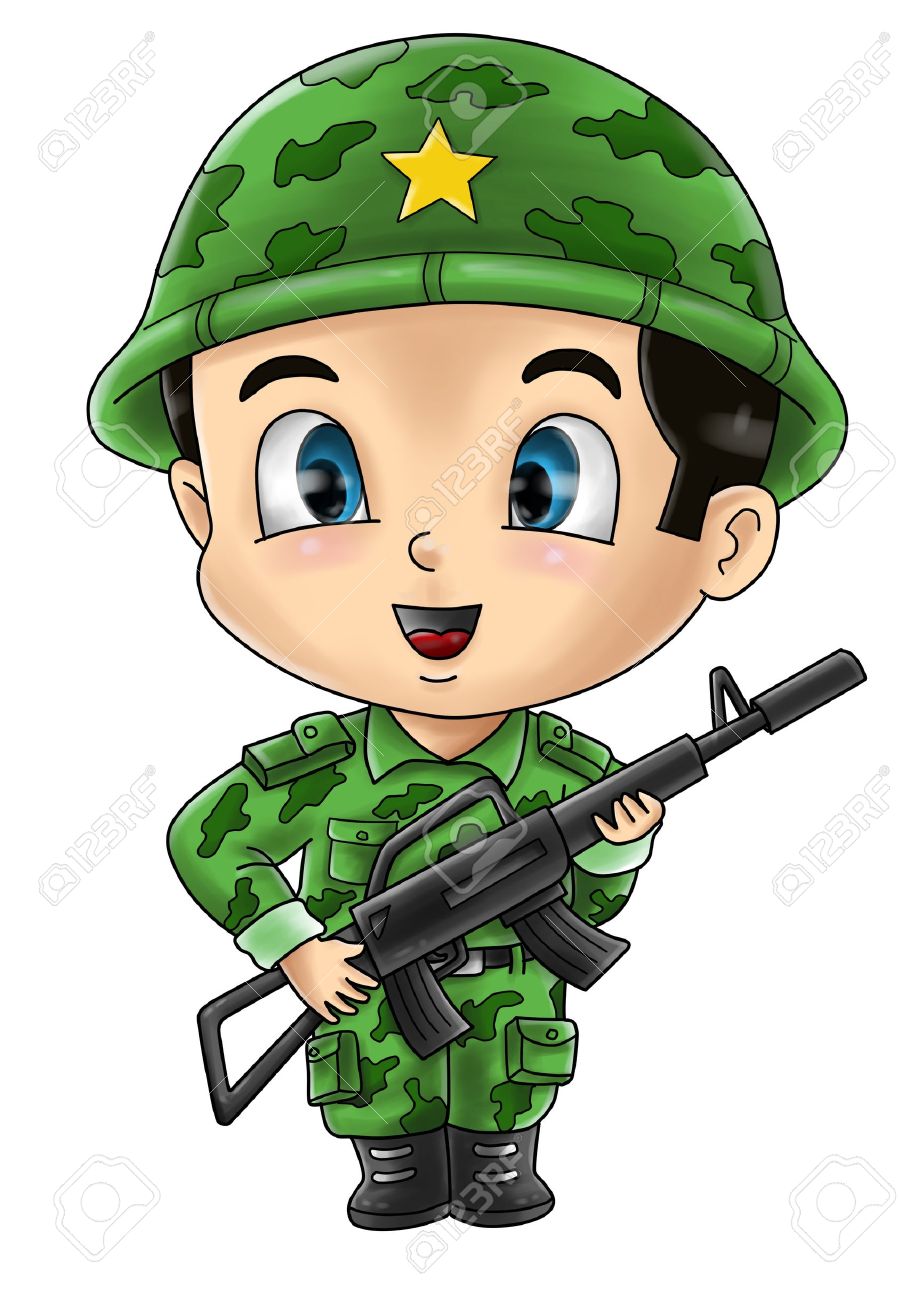 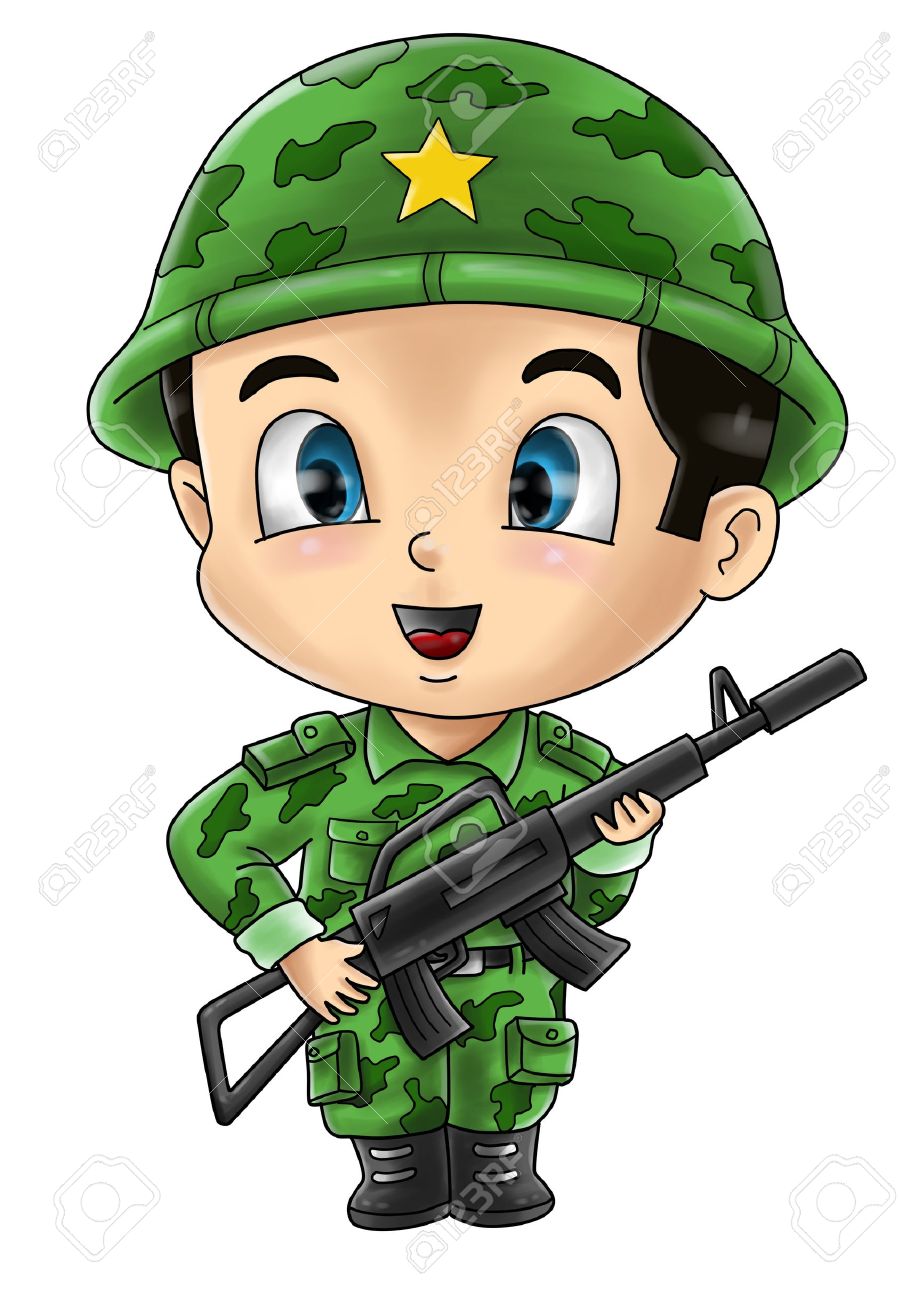 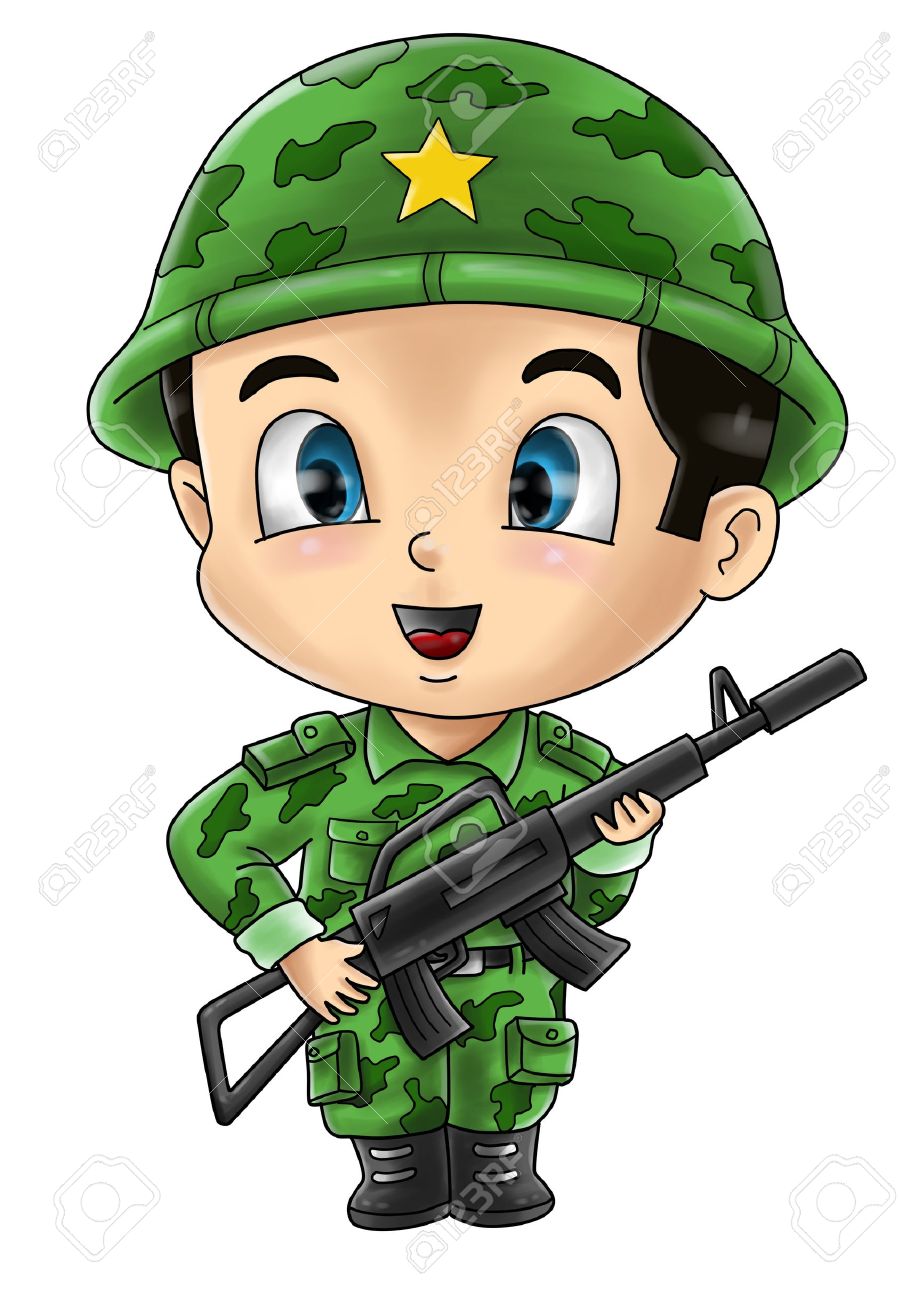 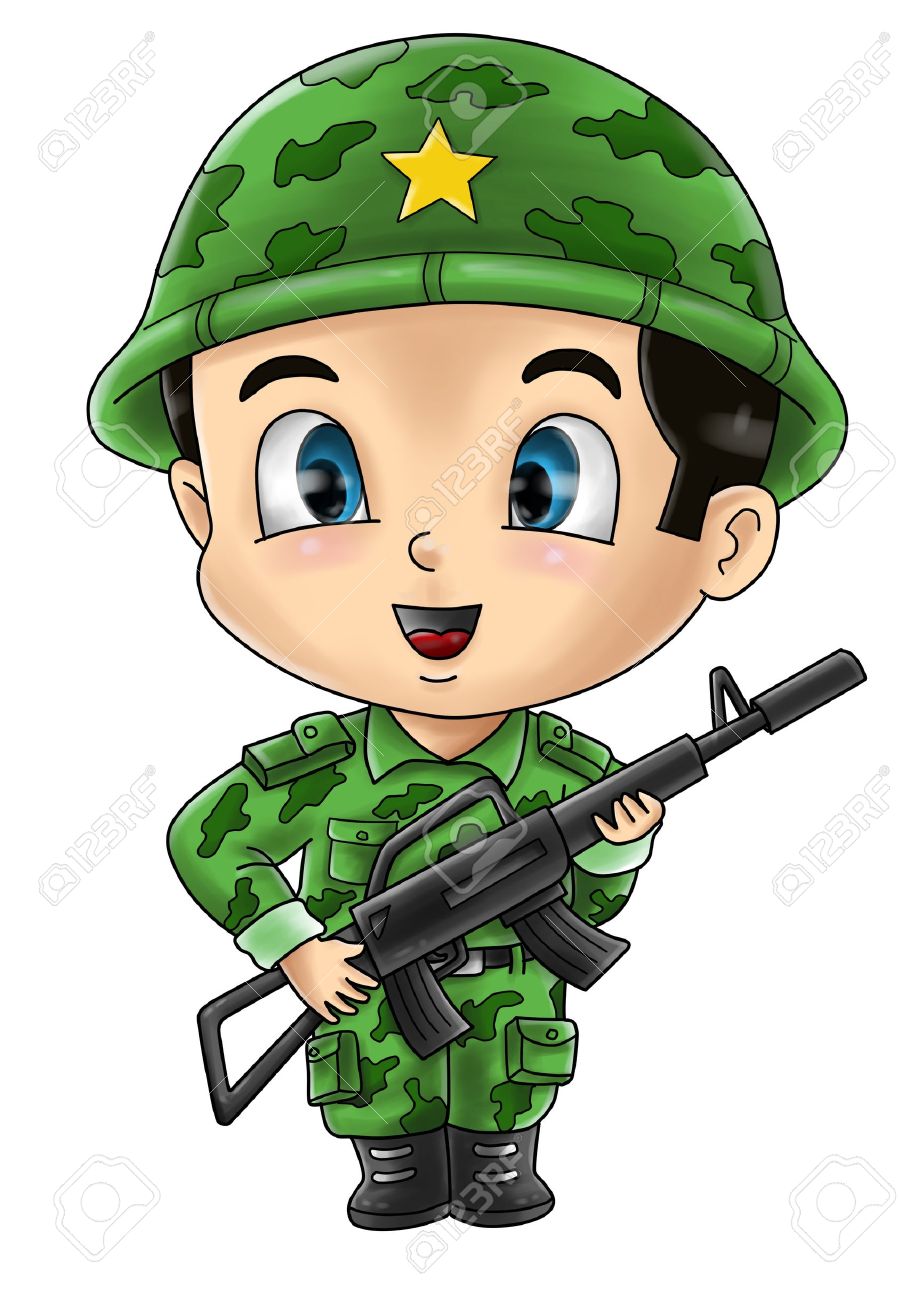 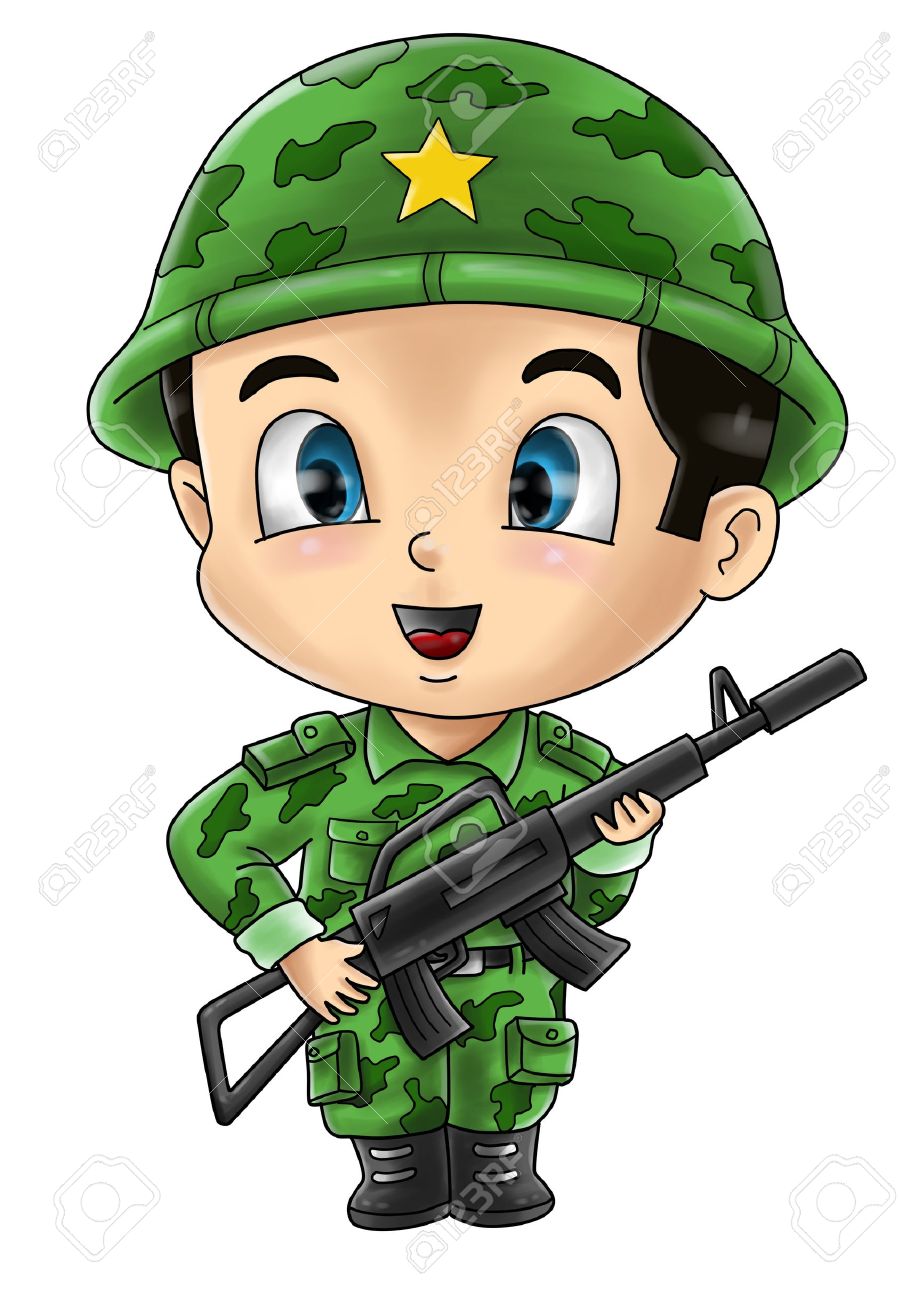 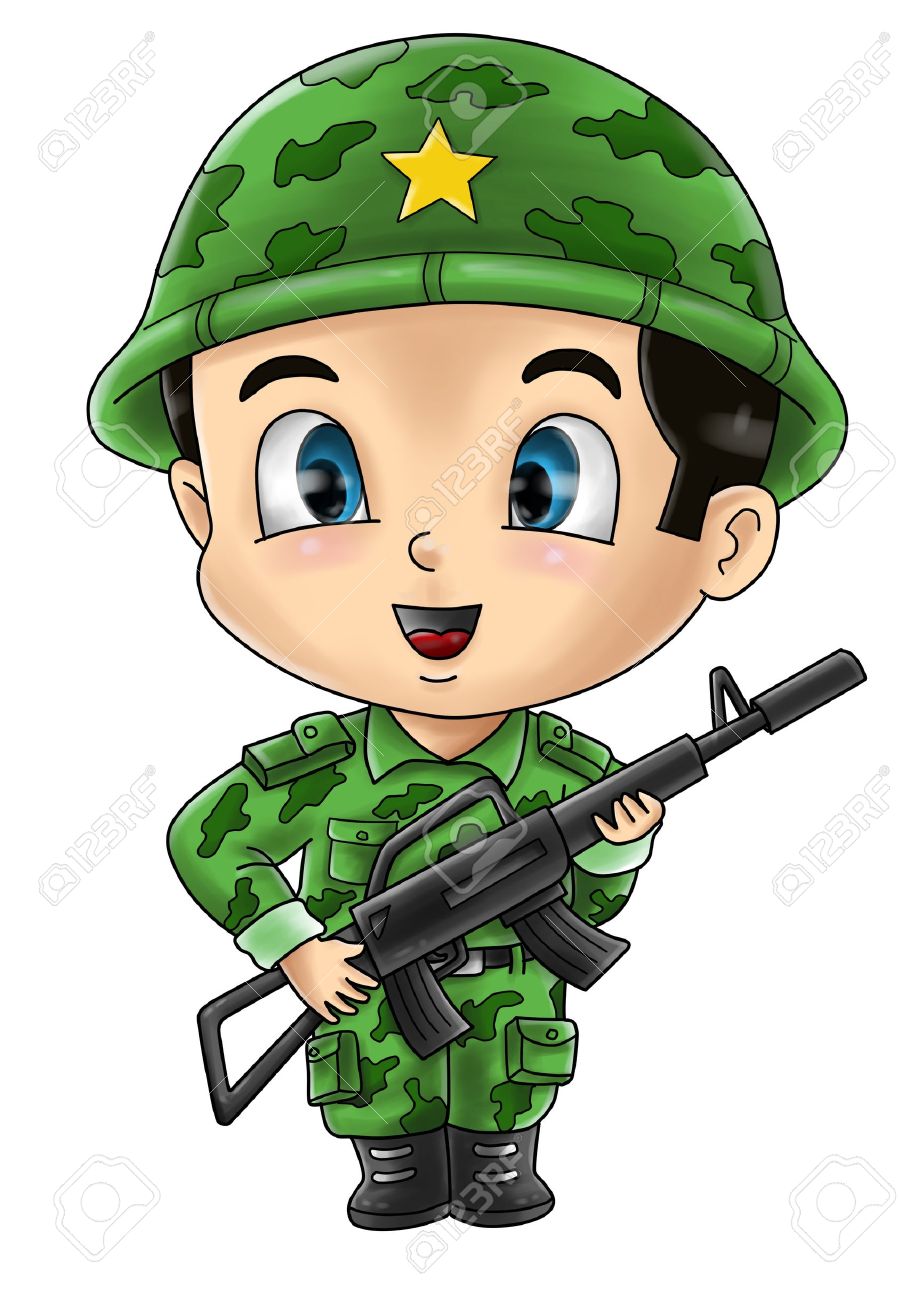 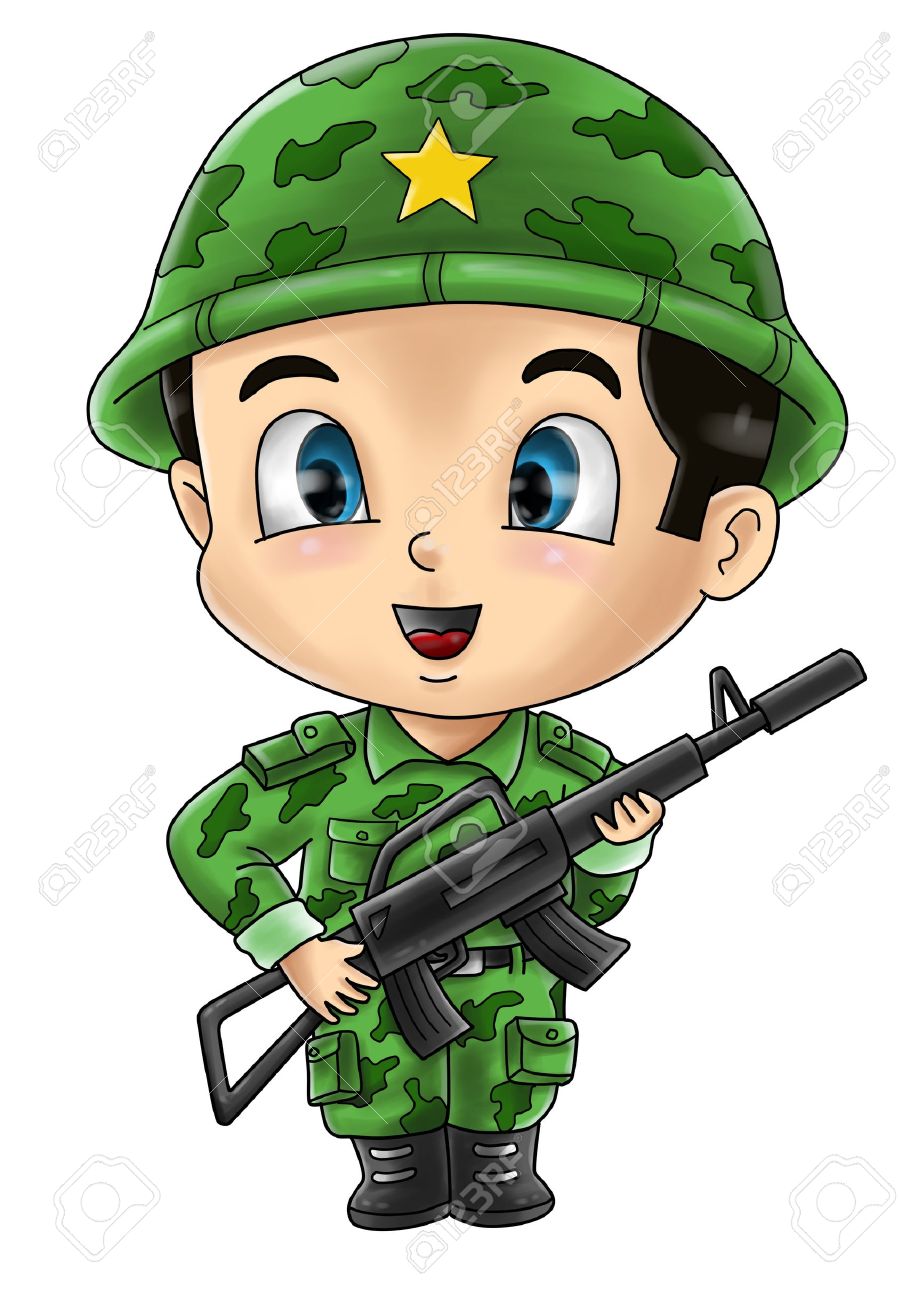 7
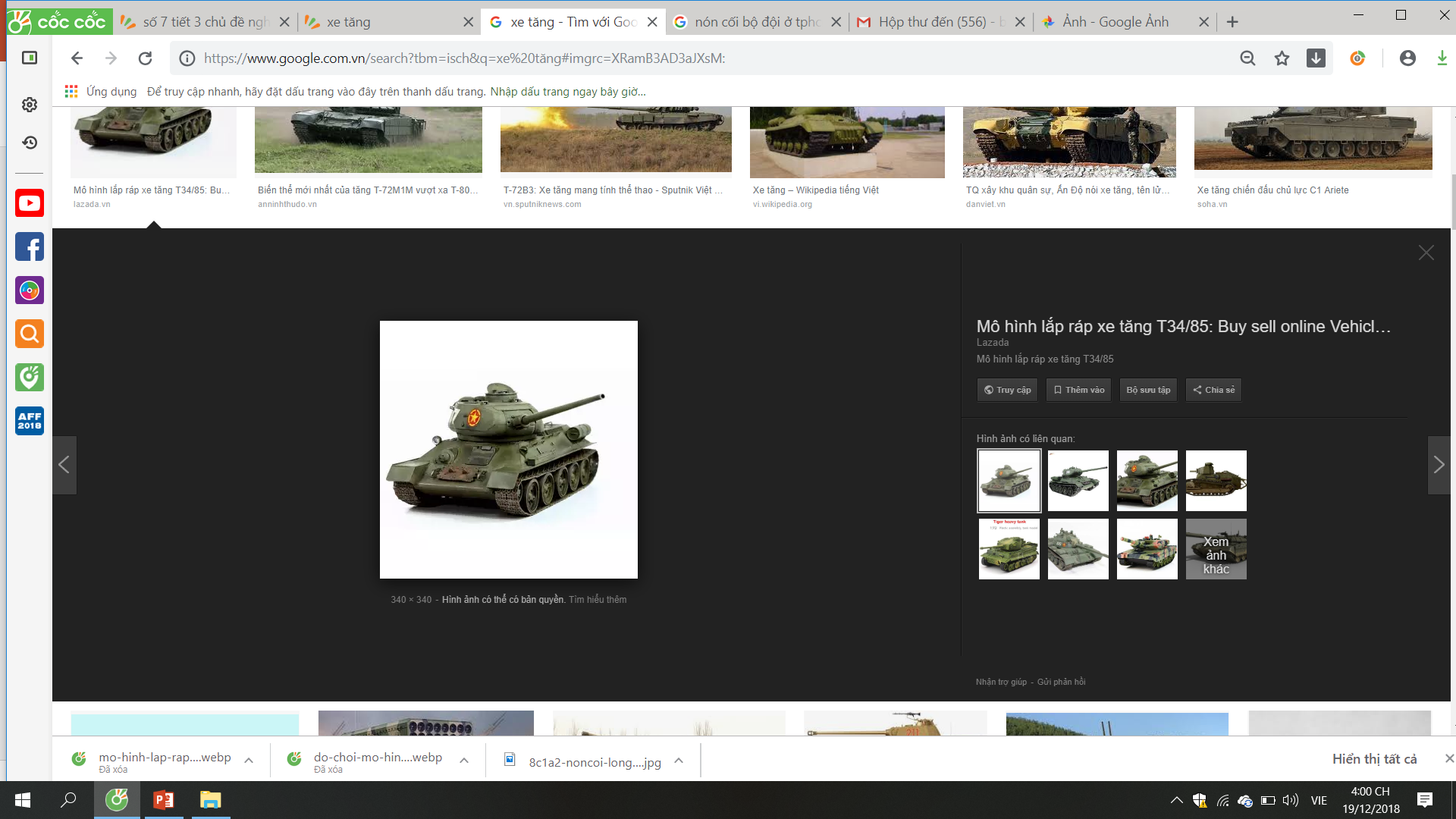 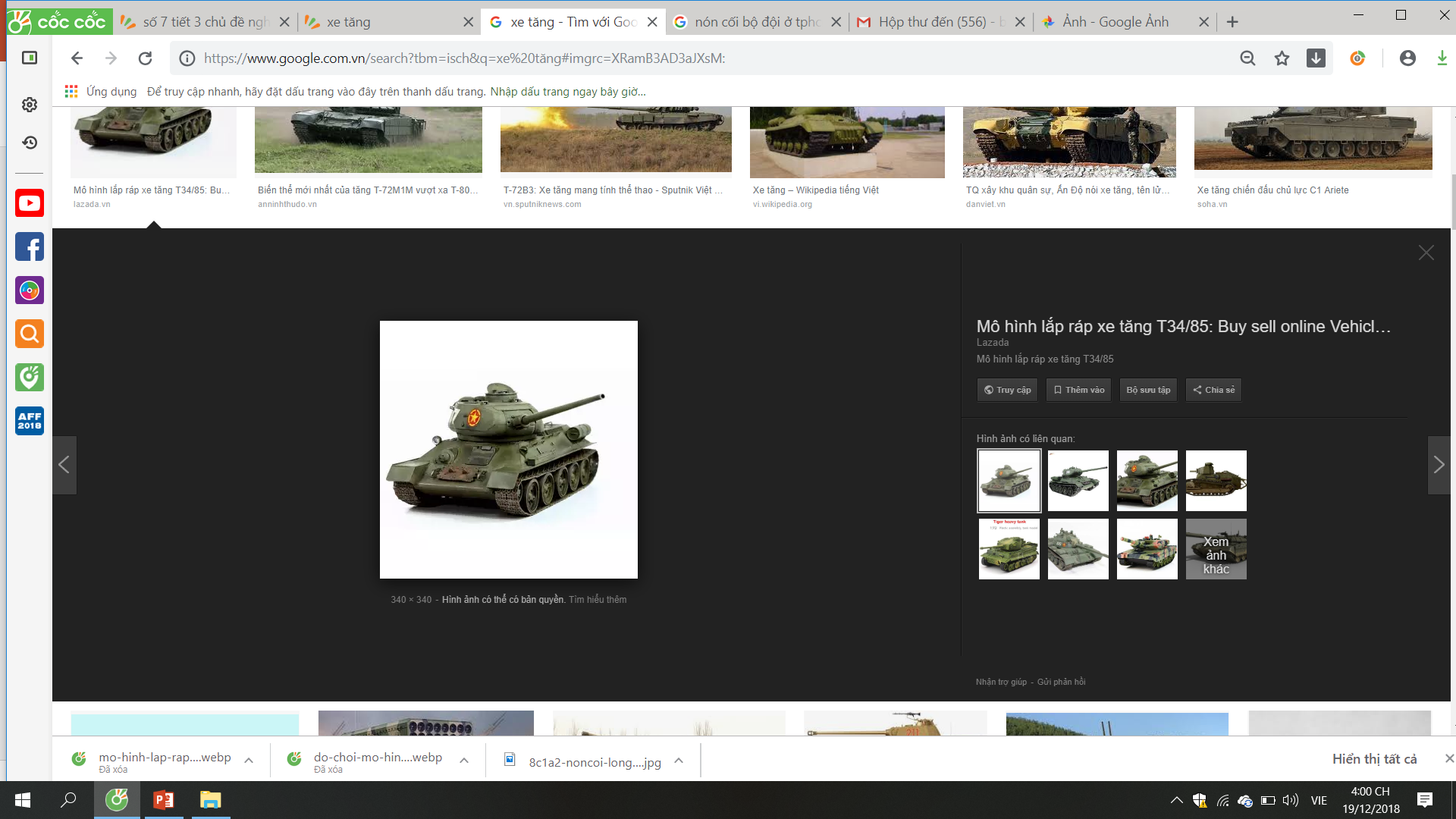 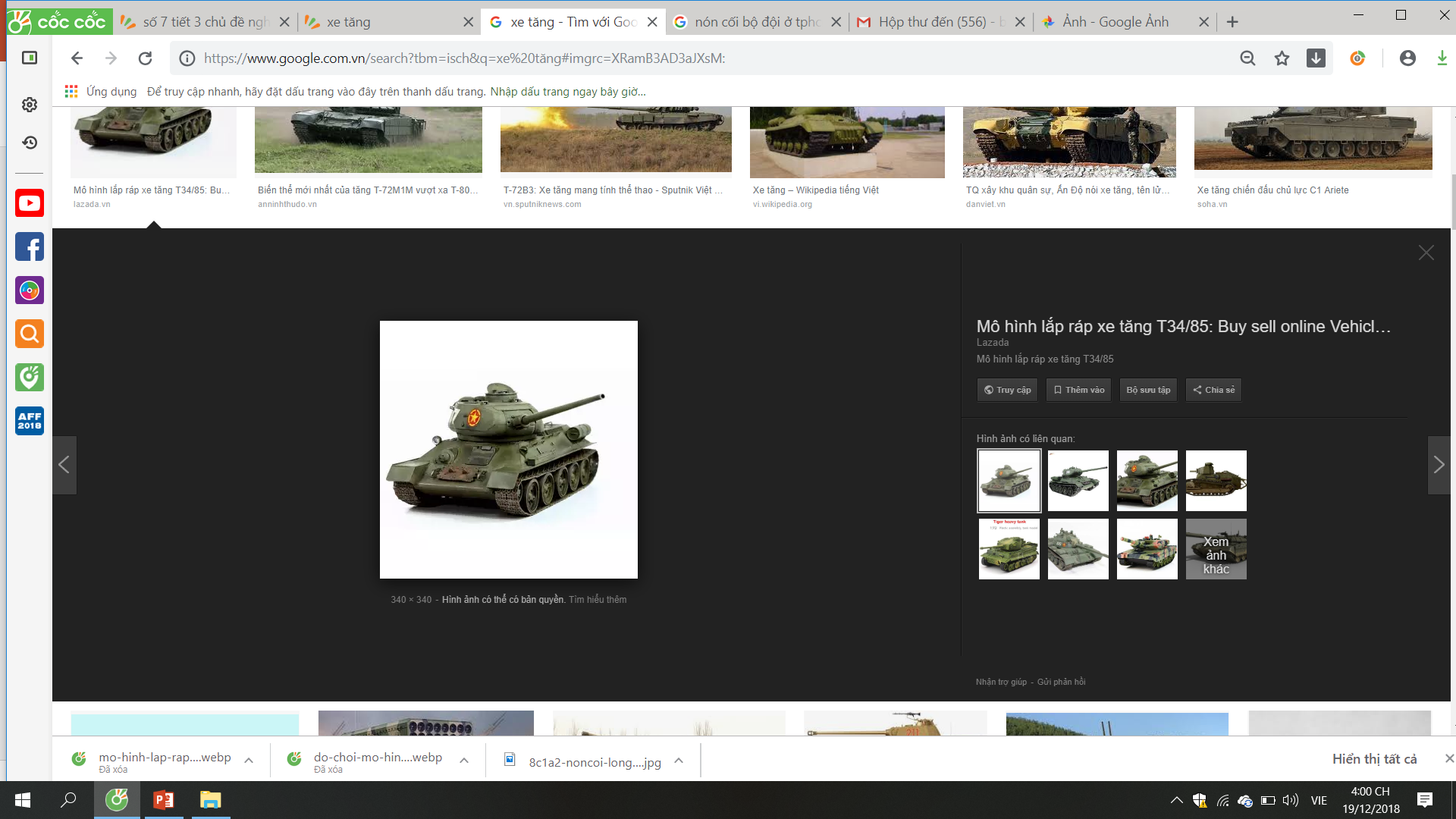 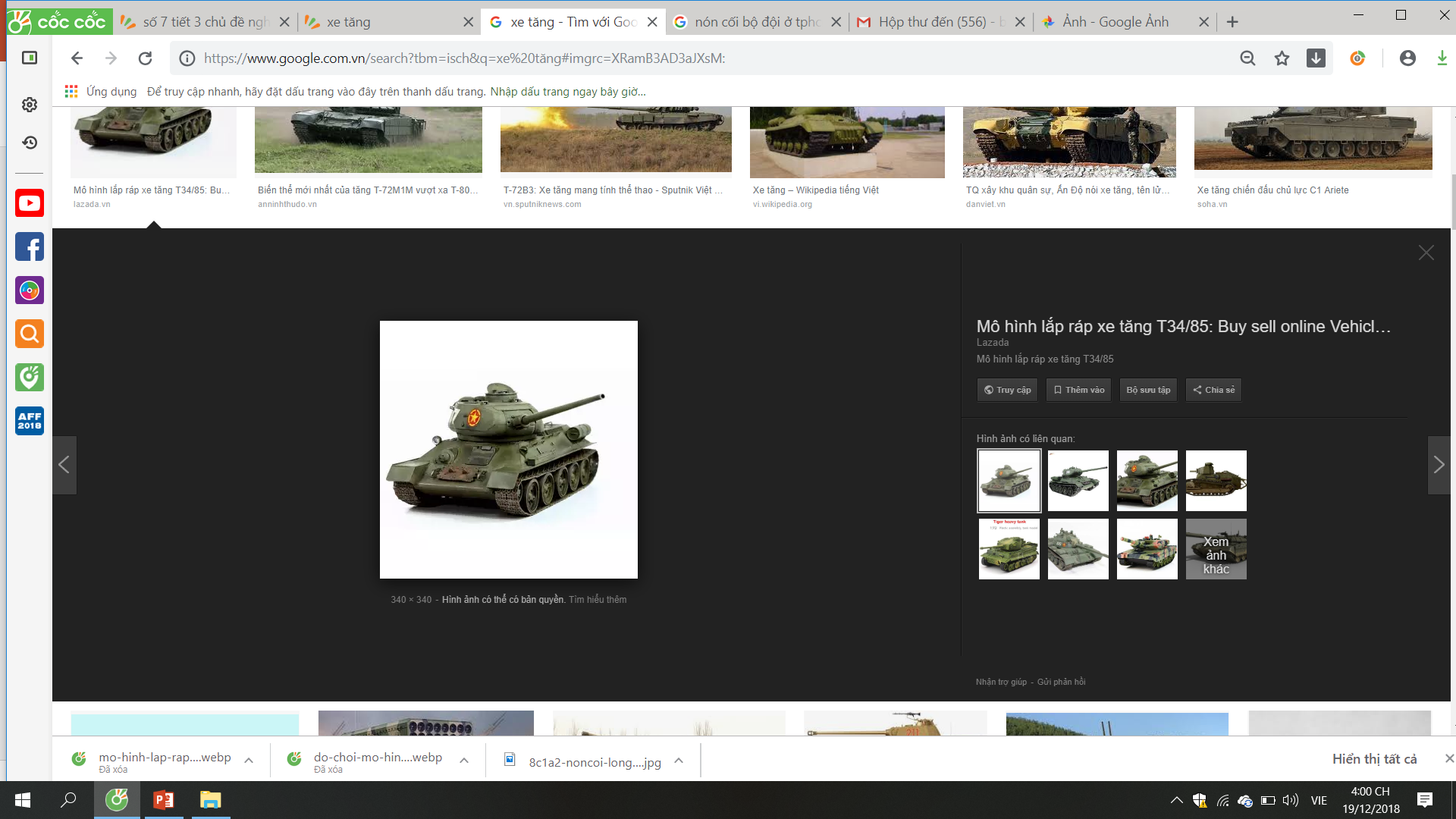 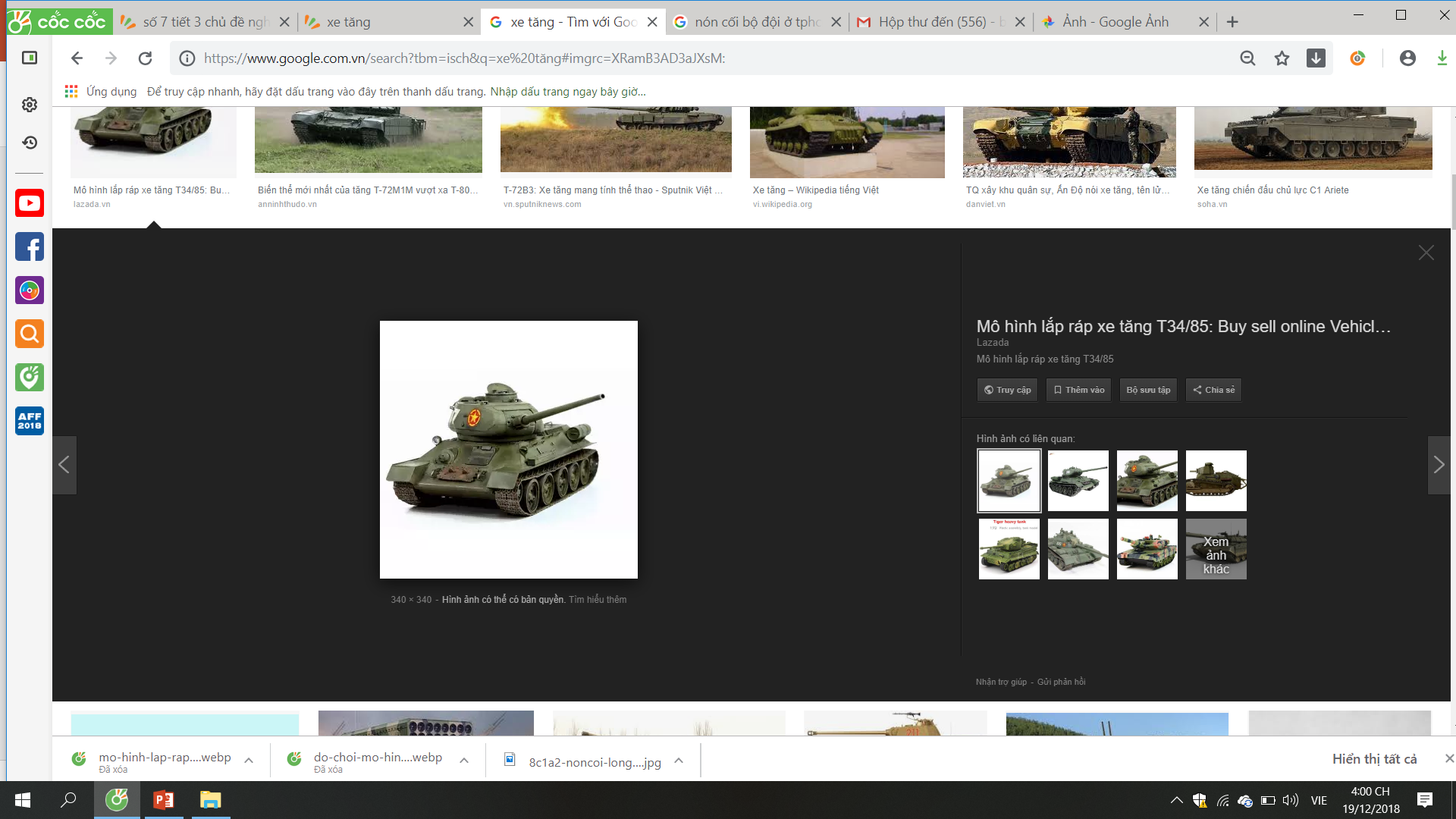 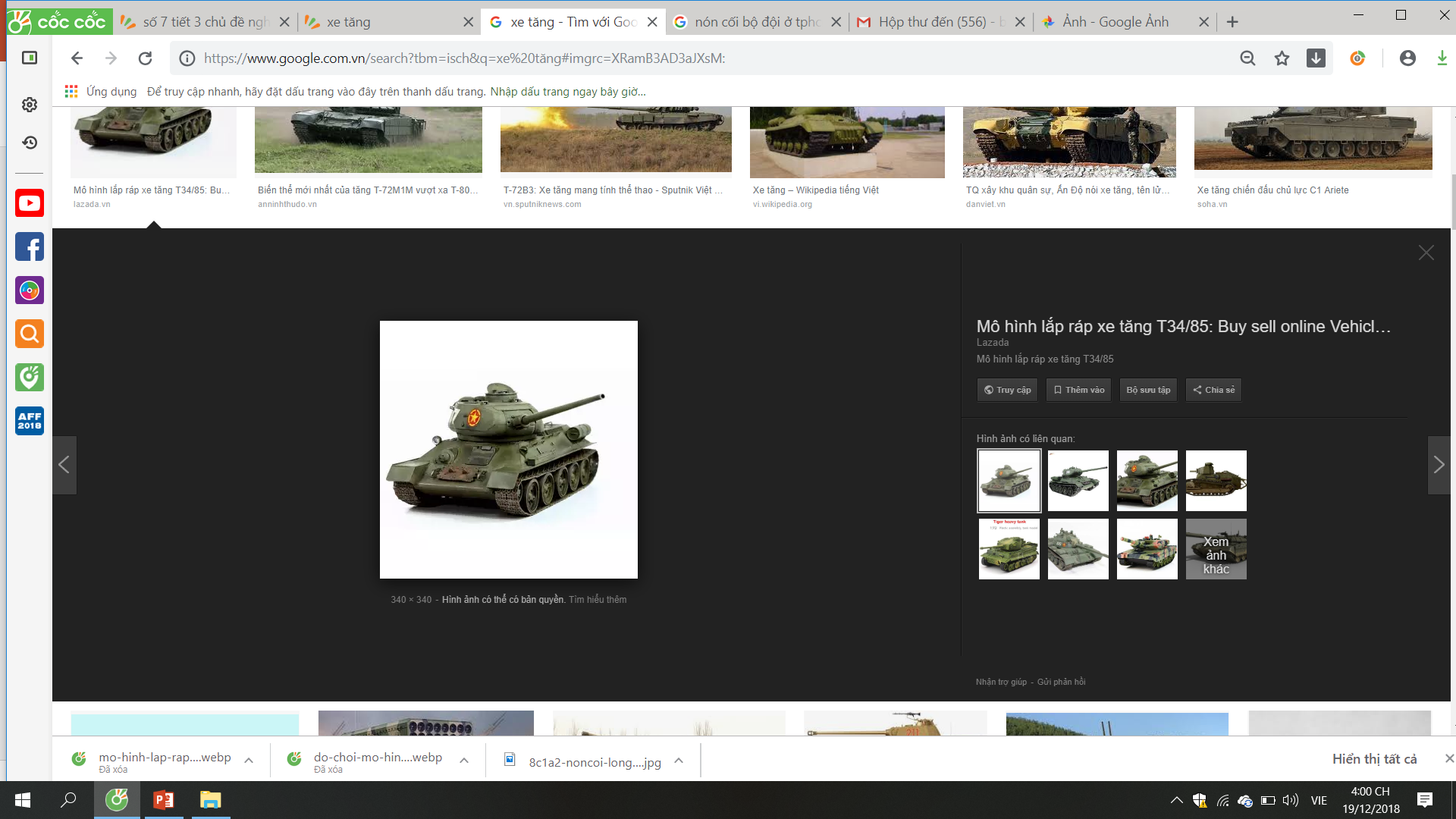 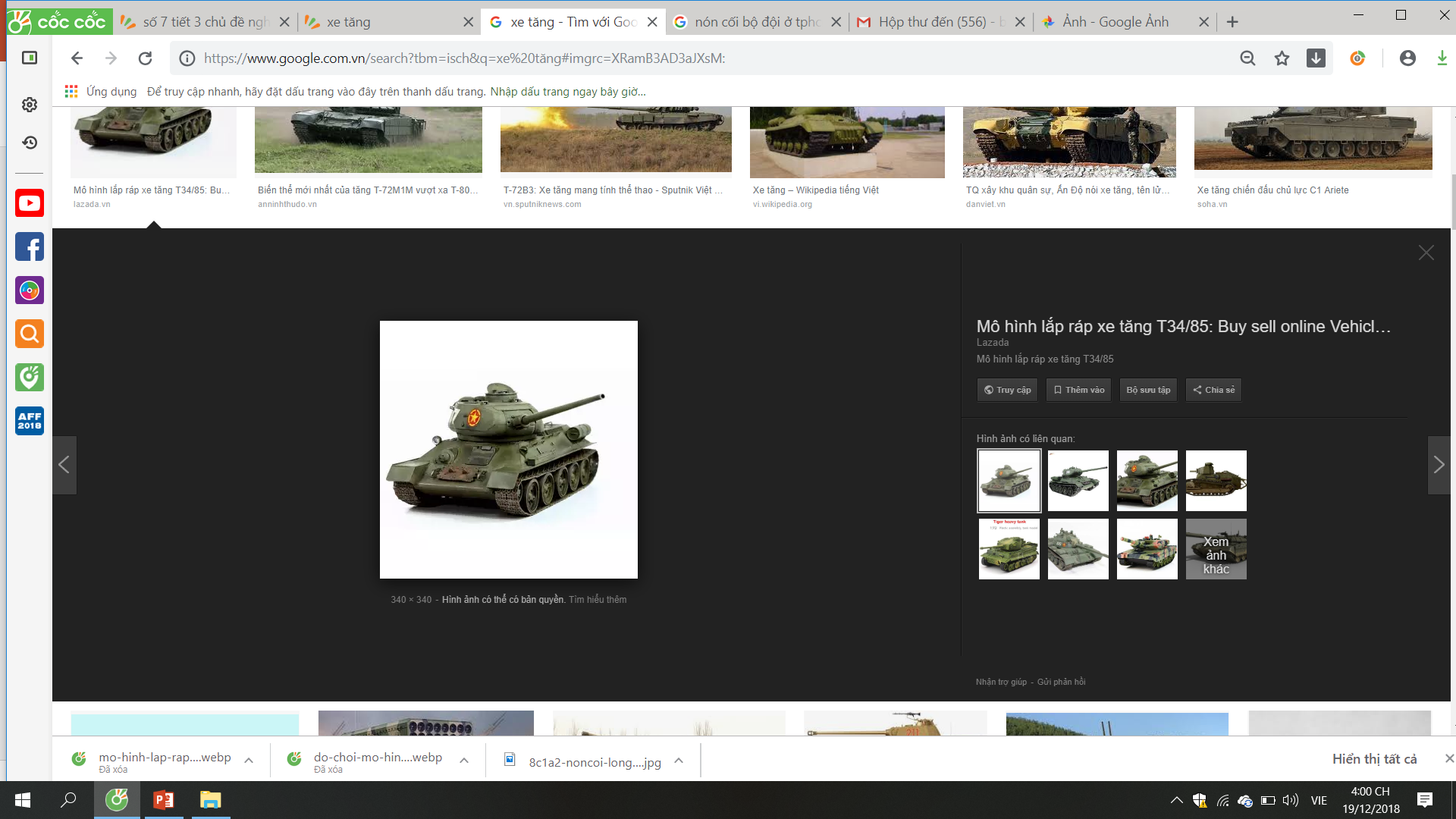 7
Tách gộp trong phạm vi 7
7
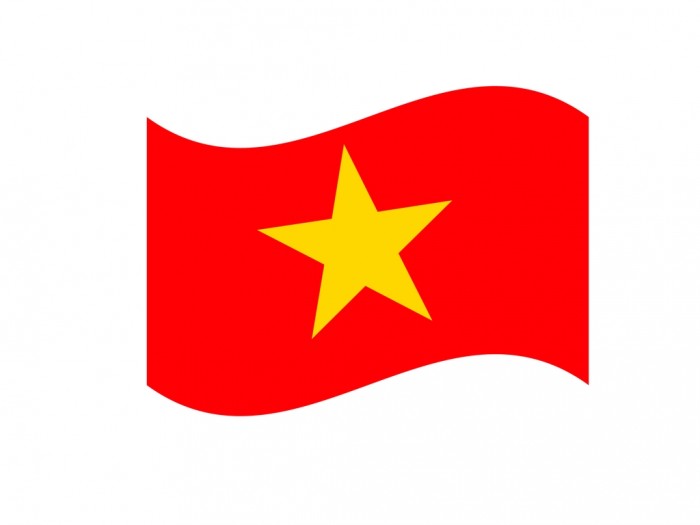 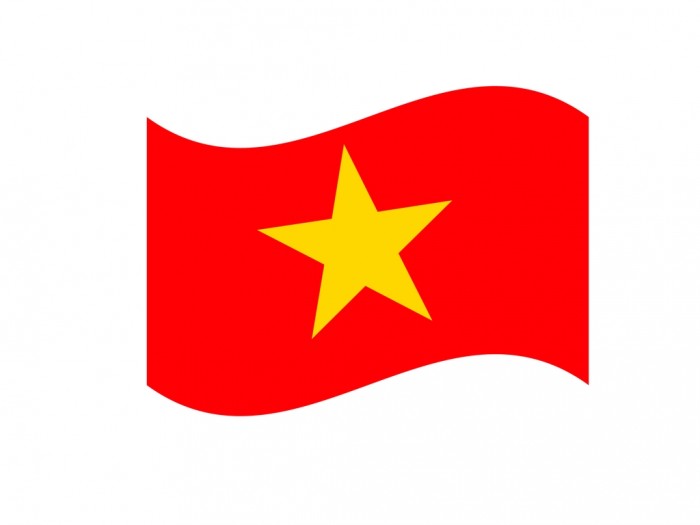 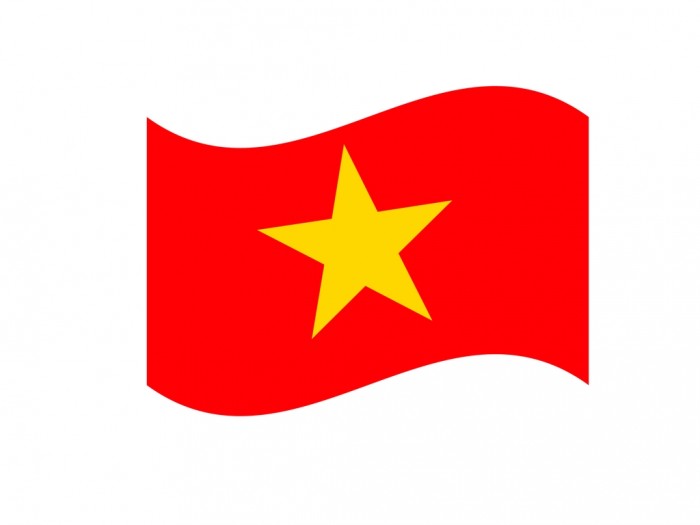 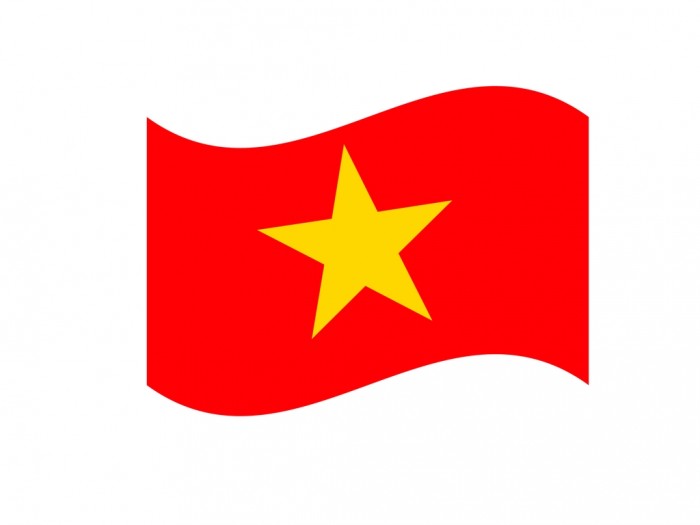 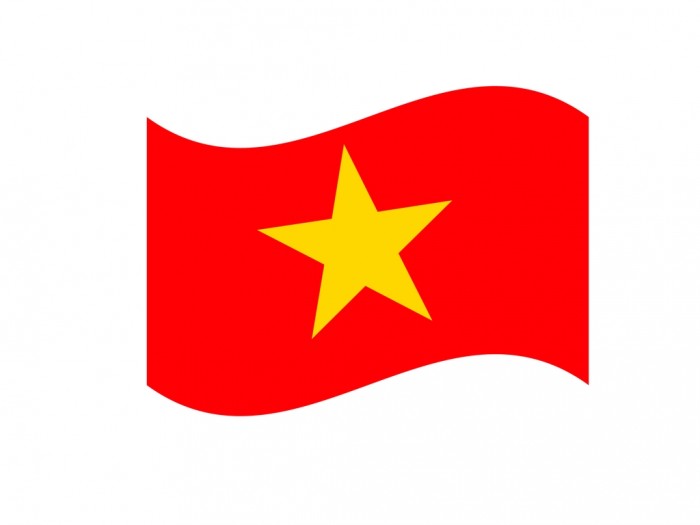 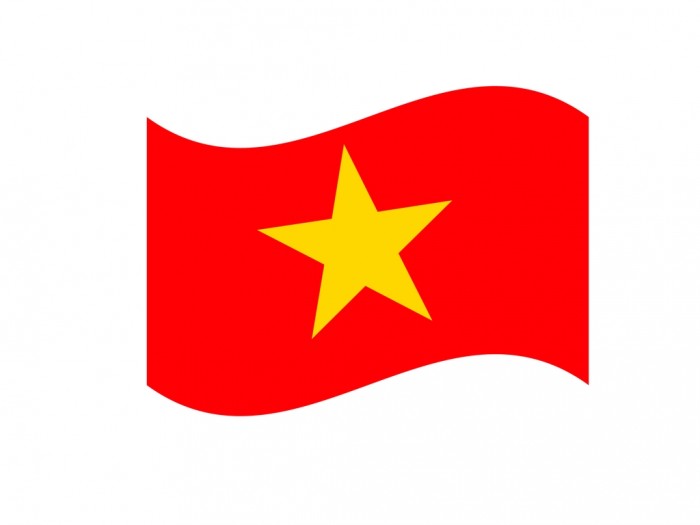 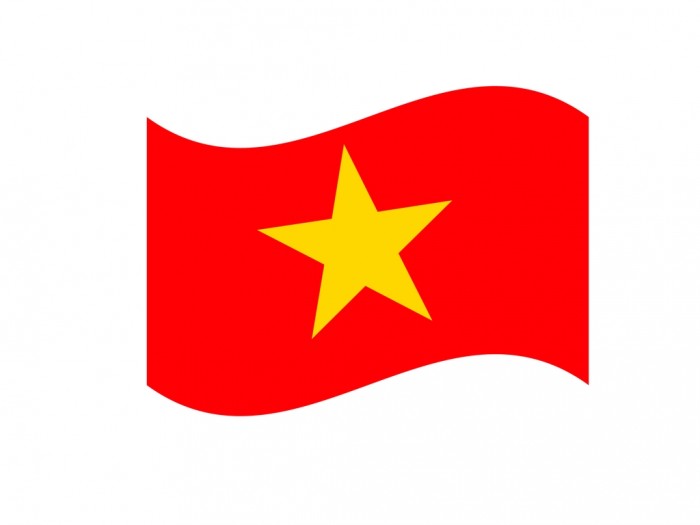 2
5
7
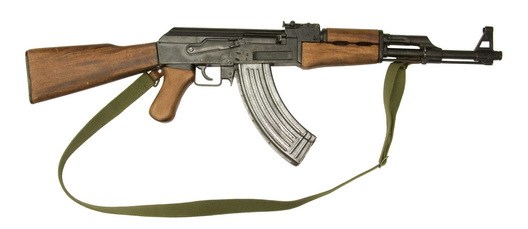 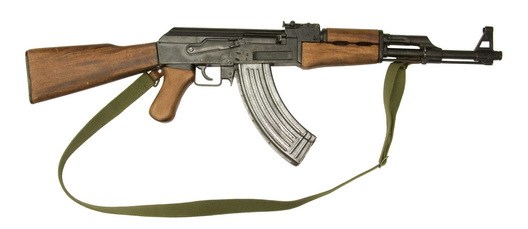 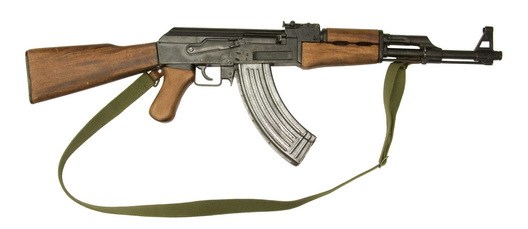 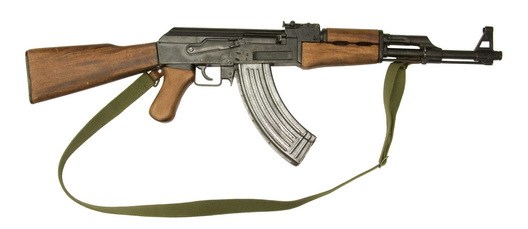 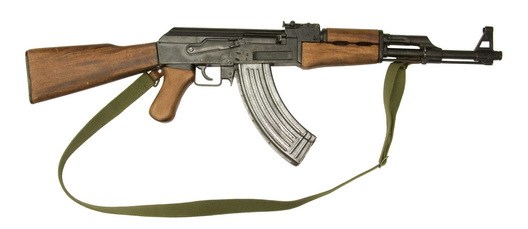 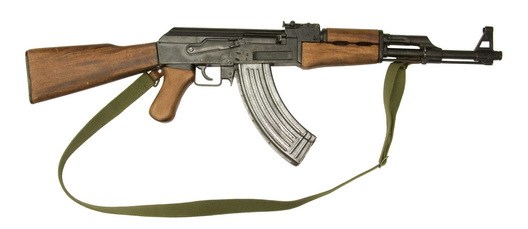 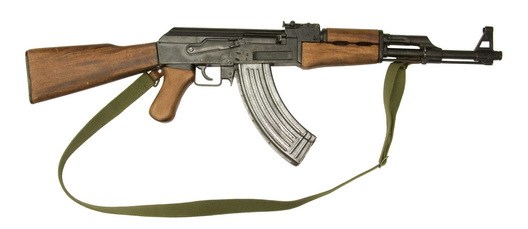 4
3
1
6
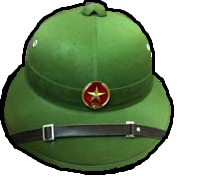 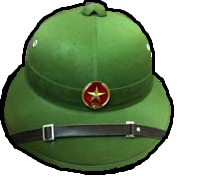 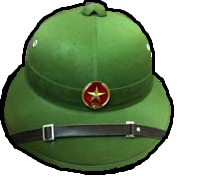 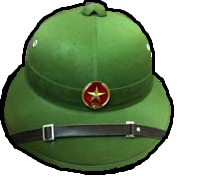 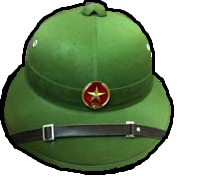 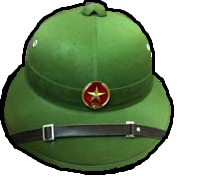 7